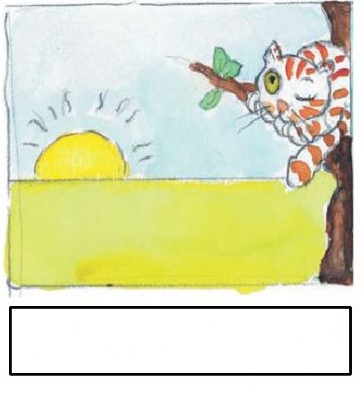 Βάλτε τις λέξεις στα κουτάκι
Κάντε αριστερό κλικ πάνω 
στην λέξη και όταν γίνει 
σταυρός μεταφέρετε την 
λέξη στην σωστή εικόνα.
Πρωί
Μεσημέρι
Απόγευμα
Βράδυ
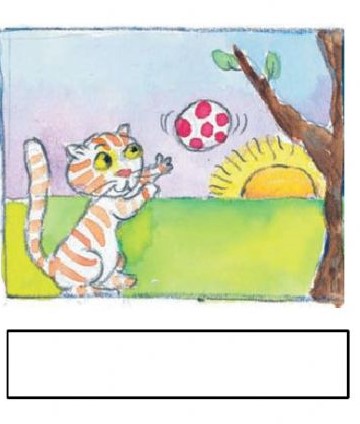 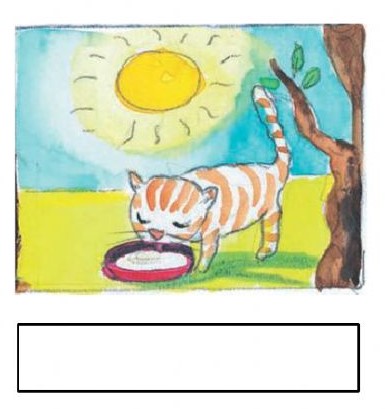 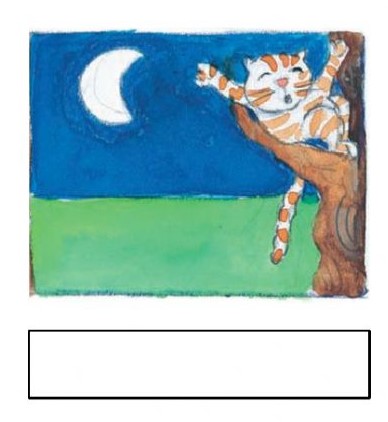